American Propaganda
Walt Disney Video: “Education for Death: Hitler’s Children.”
https://www.youtube.com/watch?v=6vLrTNKk89Q
As your watching think about:
Who was the intended audience of this video and why is this significant?
What do you think a video like this would look like from the German point of view?
Why did the US enter the war?
Japanese attack on Pearl Harbor
December 7, 1941
Pearl harbor attack scene:
https://www.youtube.com/watch?v=bxIsVYdB0lA
Key Allied victories in WWII
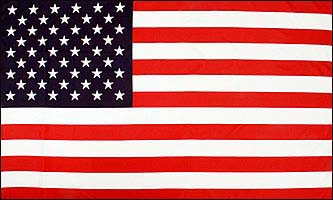 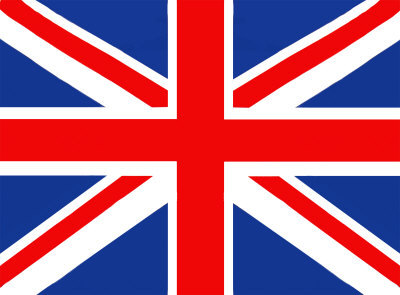 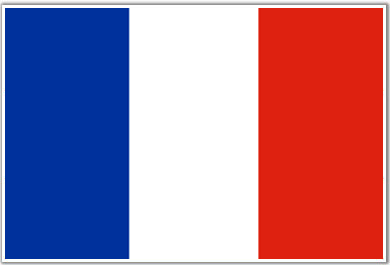 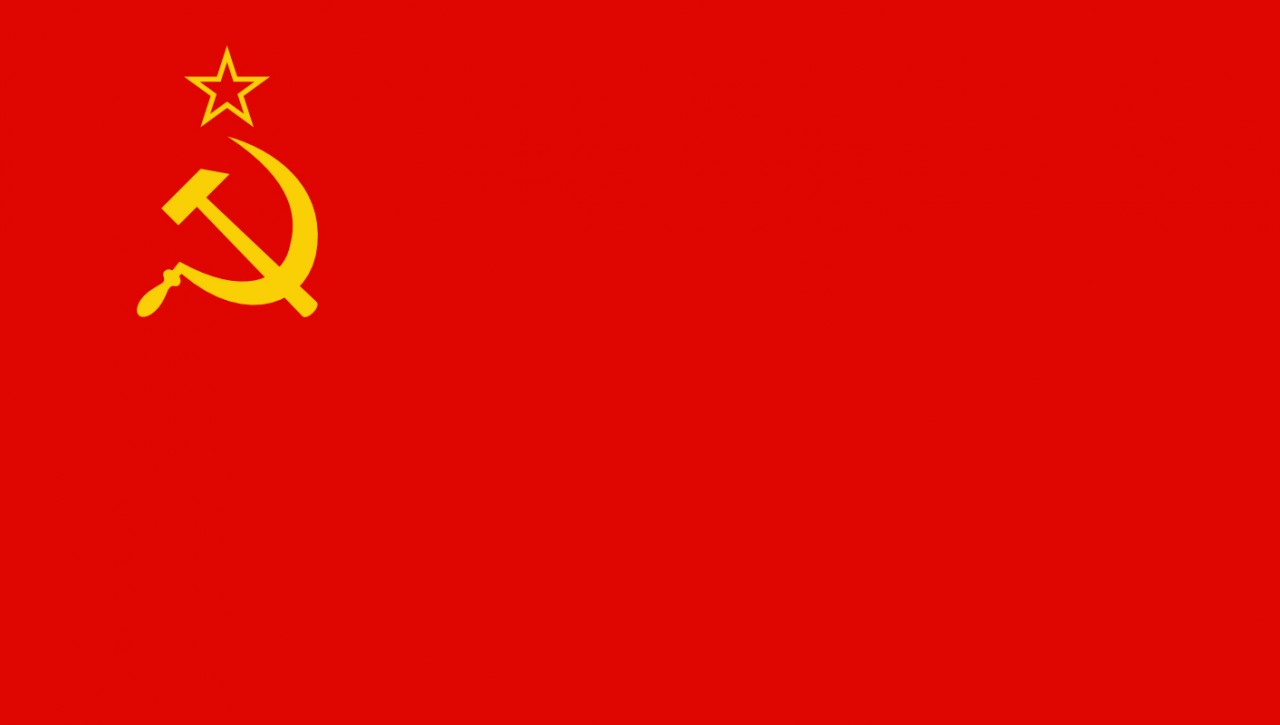 Pacific Theater
Battle of Midway = 
turning point in the Pacific
Commander: Chester Nimitz
Americans destroyed Japanese Aircraft carriers
Destroyed over 300 Japanese planes
Japanese navy now very weak
Battle of Midway
https://www.youtube.com/watch?v=N-au50GxIXw
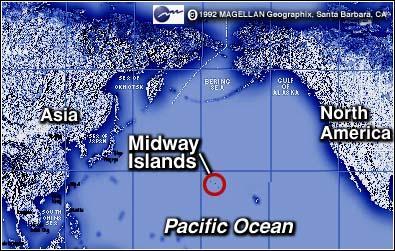 Pacific Theater
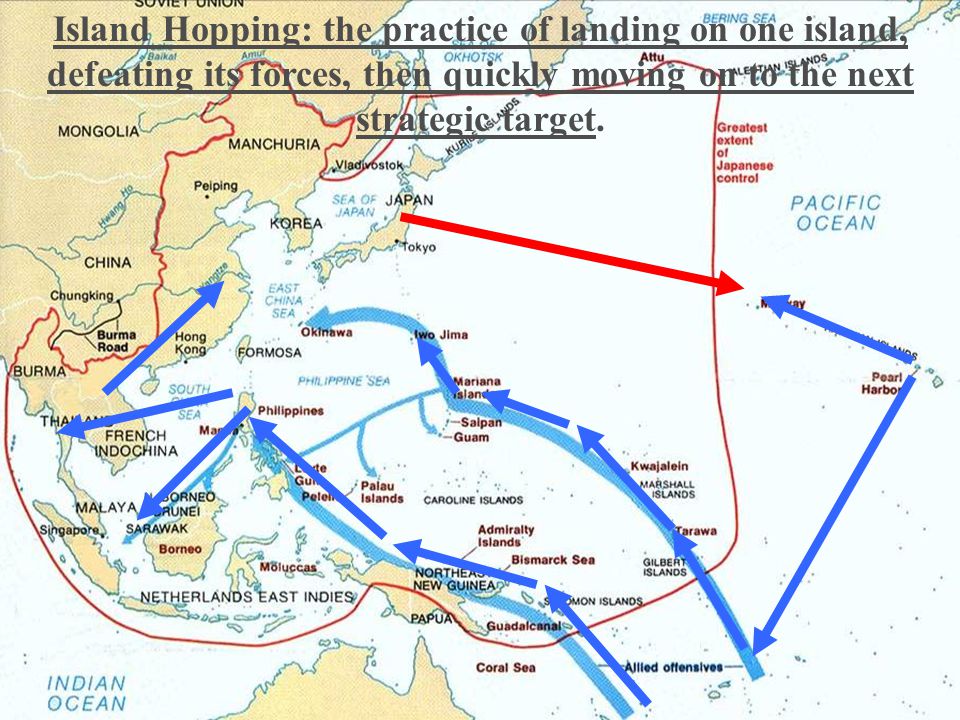 Island Hoping
Commander: Douglas MacArthur
Take the small islands between Japan and the rest of their captured territory
Pacific Theater
Atomic Bombs
German scientist Albert Einstein sent a letter to President Roosevelt explaining that German scientists were starting to develop Atomic bombs

Americans wanted to make one first

President Truman ordered the use of Atomic bombs on Japan (Roosevelt died of Heart attack)

Bombed two small islands : Hiroshima and Nagasaki
V-J Day (victory in Japan day)
Hiroshima and Nagasaki
http://www.youtube.com/watch?v=ncq_Wye43TM
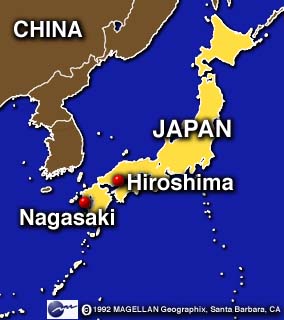 European Theater
North Africa Campaign
Italy had taken over parts of North Africa
Allies knew Italy was the weaker army
Commander: George Patton
American troops landed in Africa and made their way up through Italy
North Africa Campaign
http://www.history.com/shows/wwii-in-hd/videos/north-africa-campaign?m=512538ae162a4
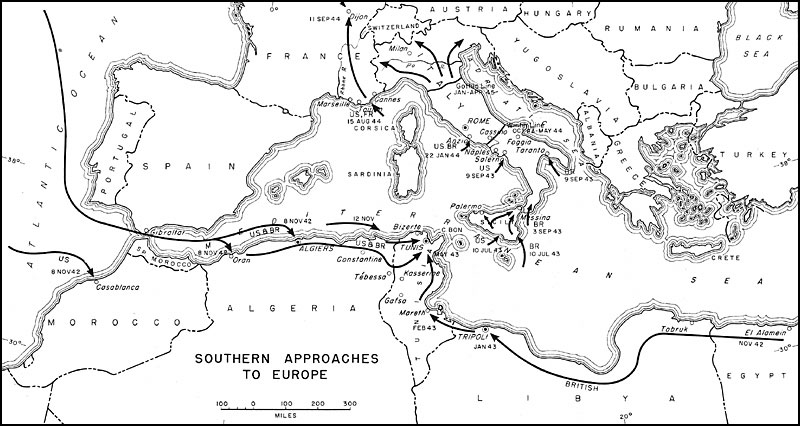 Hitler invades Russia
Hitler originally signed a Non-Aggression pact with Russia (1939)
Hitler decides to invade Russia in 1941
His biggest mistake
Now Germany fighting on two sides of the continent
Russia continues to push Germany back
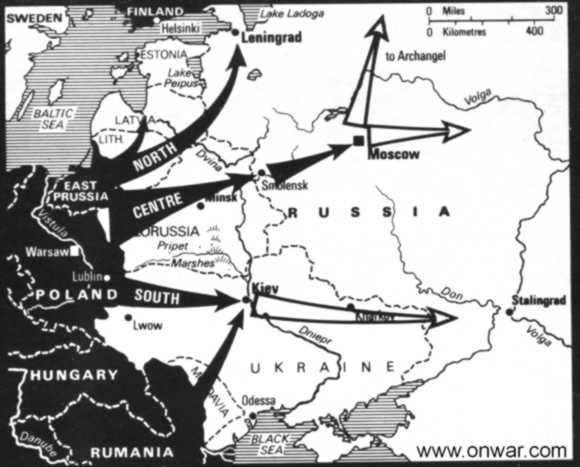 Stalingrad
http://www.history.com/shows/wwii-in-hd/videos/world-war-ii-battle-of-stalingrad?m=518971be8380b
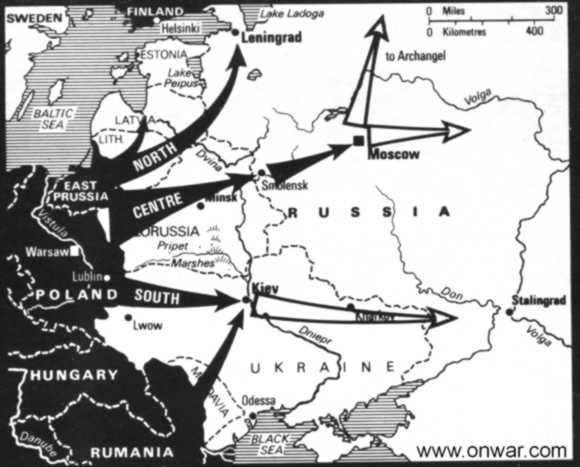 Storming the Beaches of Normandy
Roosevelt and Churchill promised Stalin they would help split up the German army by attacking German troops occupying France
Commanders: Dwight Eisenhower and Omar Bradley
Landed on the beaches of Normandy
Also known as “D-day”
D-day
https://www.youtube.com/watch?v=h5p5j_K0CsY
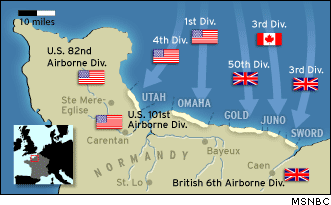 Battle of the Bulge
Allied forces pushed Germans back to their original countries borders
Hitler sent one last offensive attack 
Nicknamed the “Battle of the Bulge”
Commander: Omar Bradley
American, British, and French forces beat the Germans and continued to chase Germans back to their capital city of Berlin
Battle of the Bulge
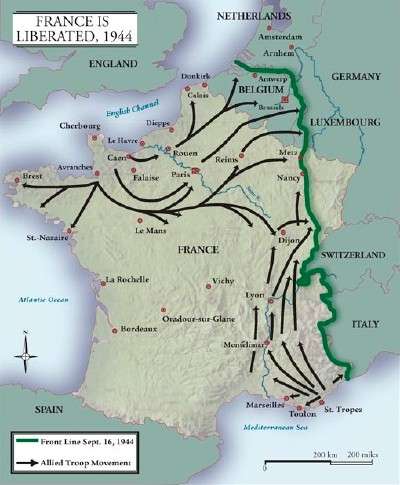 http://www.history.com/shows/wwii-in-hd/videos/battle-bulge?m=512538ae162a4#
Hitler realizes his fate
http://www.youtube.com/watch?v=t7PmzdINGZk
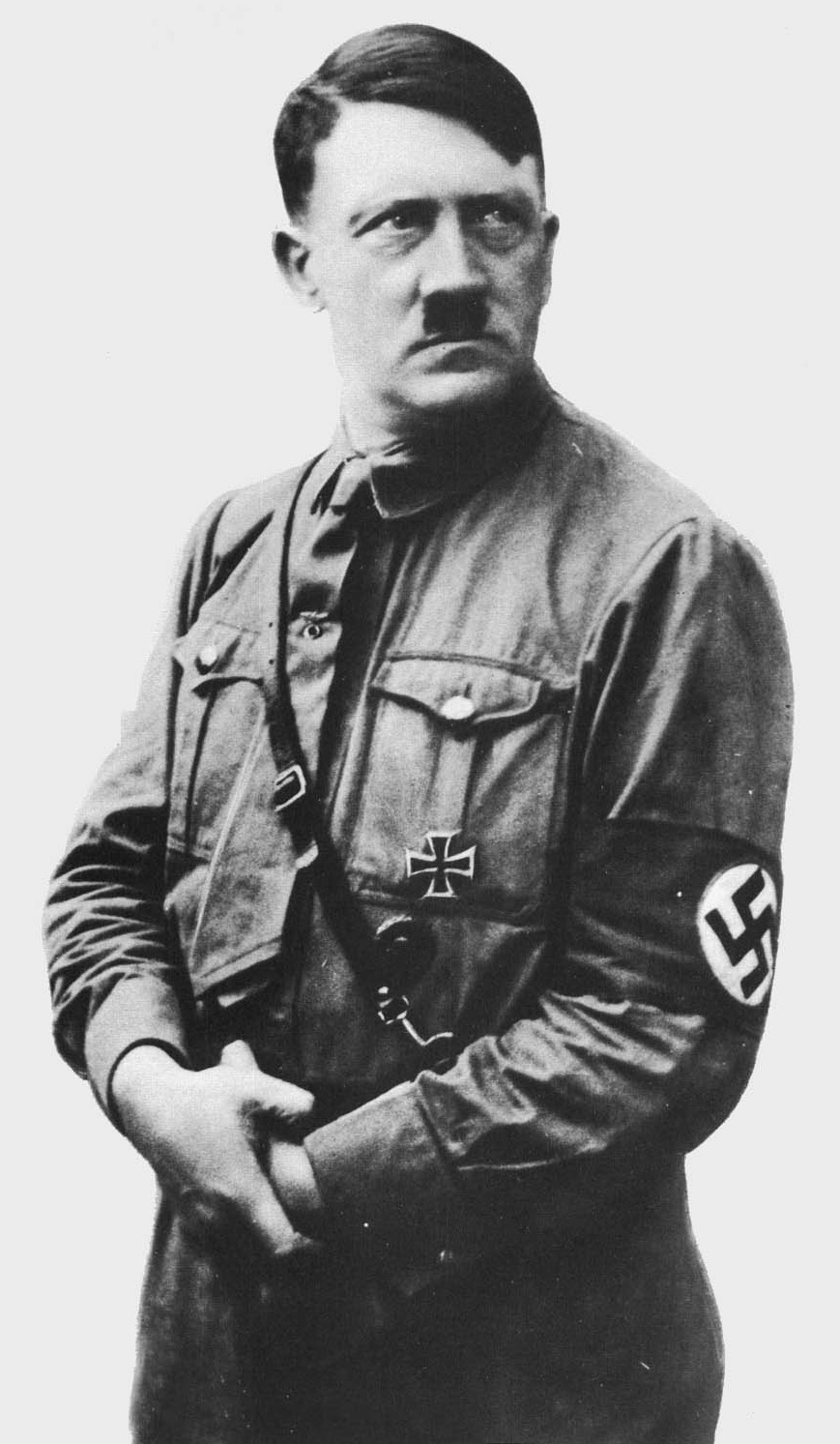